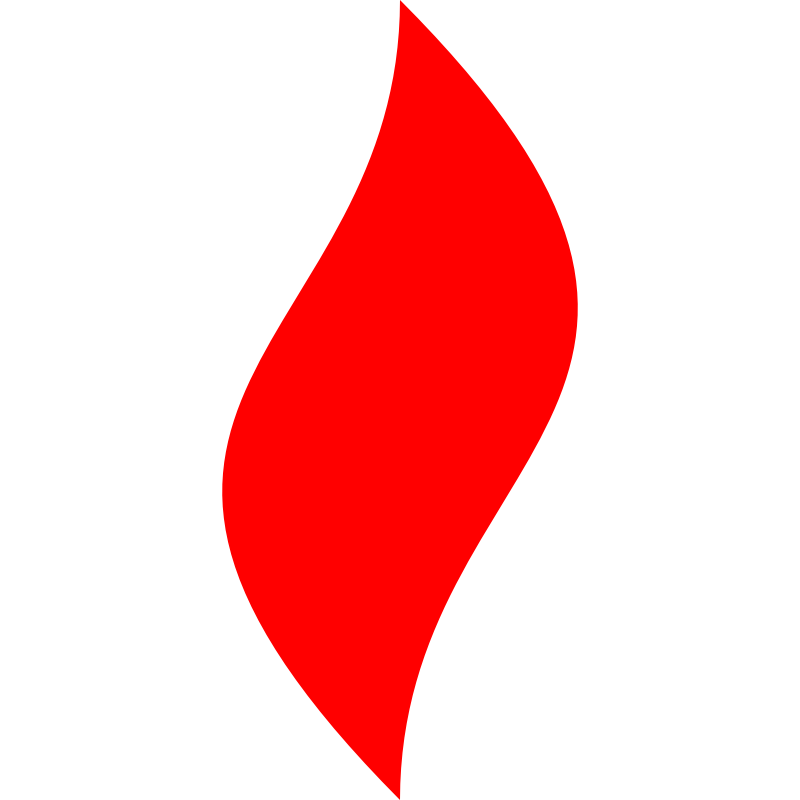 点燃
品牌私域运营中心
高效的销售弹药库案例复盘
   部门：碧翠园自营项目组   
姓名：麦耀锋
花名：奶锡
最专业的品牌私域运营服务商
帮你管理最有价值的用户资产
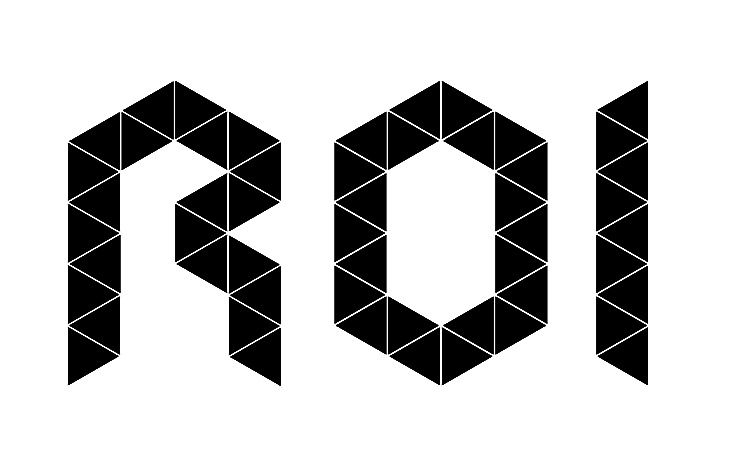 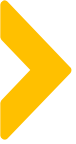 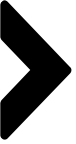 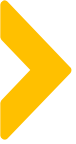 目录
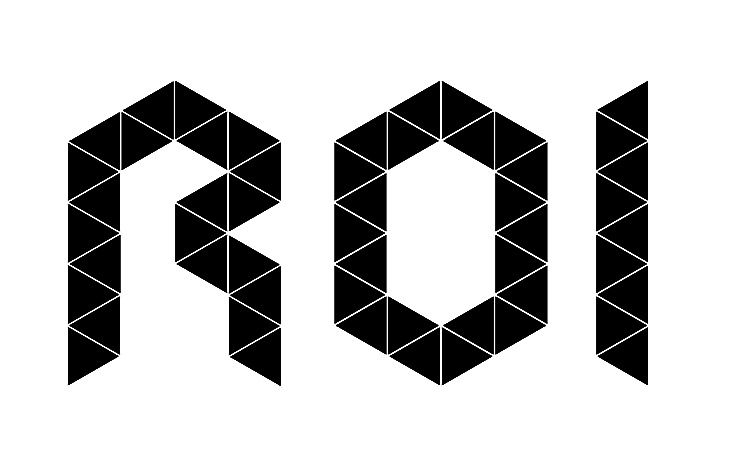 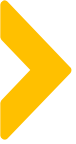 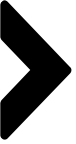 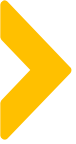 案例目标
通过提前准备好的素材资料，在营销过程中能更快更精准触达客户，
提高销售额。
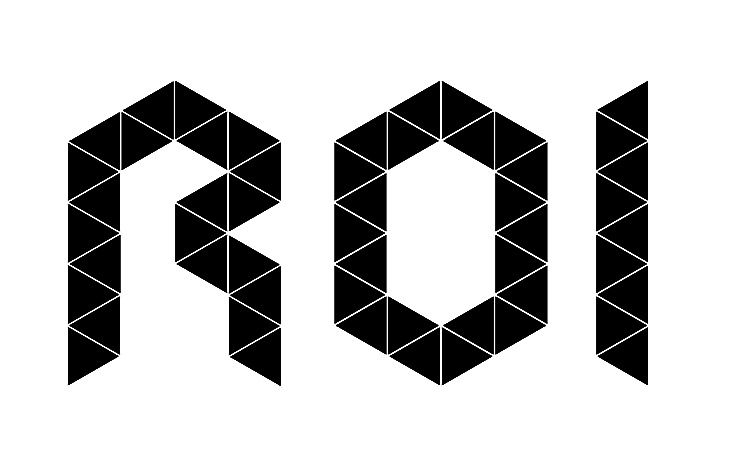 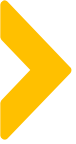 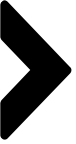 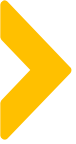 案例关键词
产品卖点              使用场景
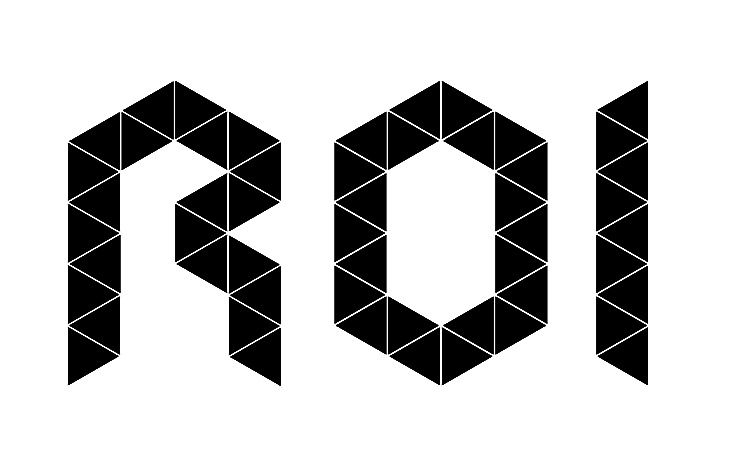 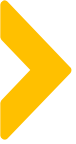 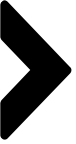 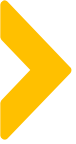 案例概述
一箱2斤40片，保质期45天

低脂黑麦
谷物黑麦
紫薯全麦

产品日常价：29.6元/箱
规格，口味，价格
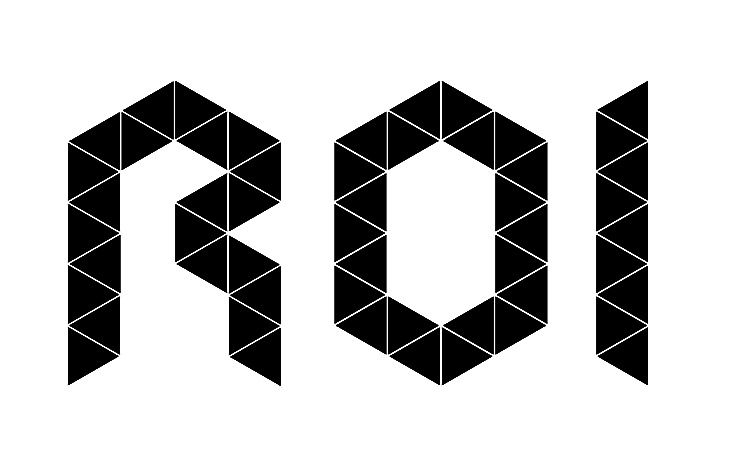 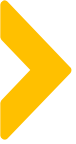 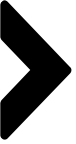 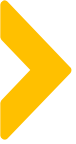 案例概述
*全麦-低脂轻卡，营养丰富
*含有黑麦-更多微量元素，营养价值
高于普通小麦
*新鲜-现做现发
*每片面包（25g）热量仅57k
*黑全麦占比超过50%，真全麦
*低脂0蔗糖，高饱腹
*二次发酵 更有嚼劲
*独立包装 氮气锁鲜，保质期45天
产品卖点
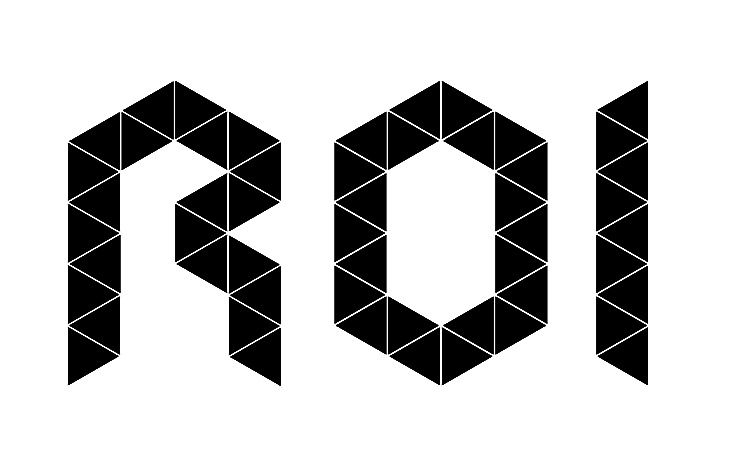 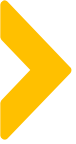 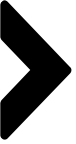 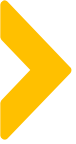 案例概述
是真的全麦吗？
黑麦有什么好处？
新鲜不新鲜？
这个黑全麦的占比是多少啊？
这个做三明治方便吗？需要自己切吗？
这个面包热量高不高？
使用场景
（对应每个卖点如何提问）
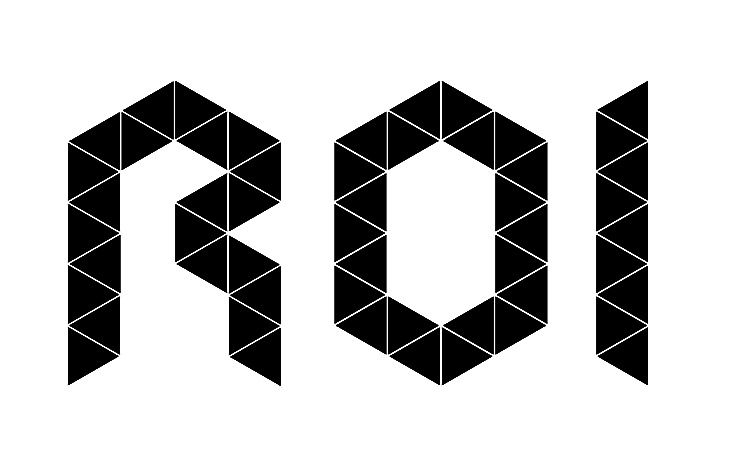 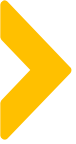 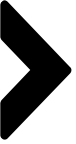 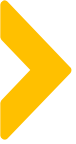 案例概述
发霉
包装漏气，胀气


很抱歉给你不好的感受，麻烦你
拍一下照片发给我，这边确认后
补发或者补差价给你哦
常见售后问题
以及售后解决
话术
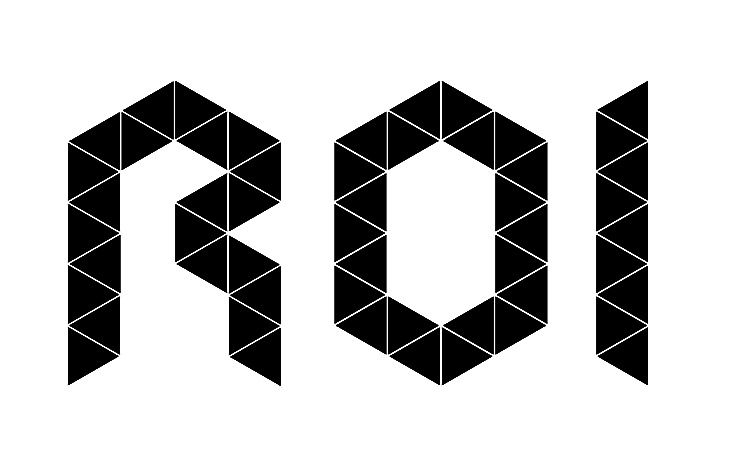 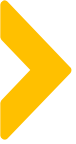 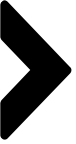 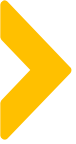 案例概述
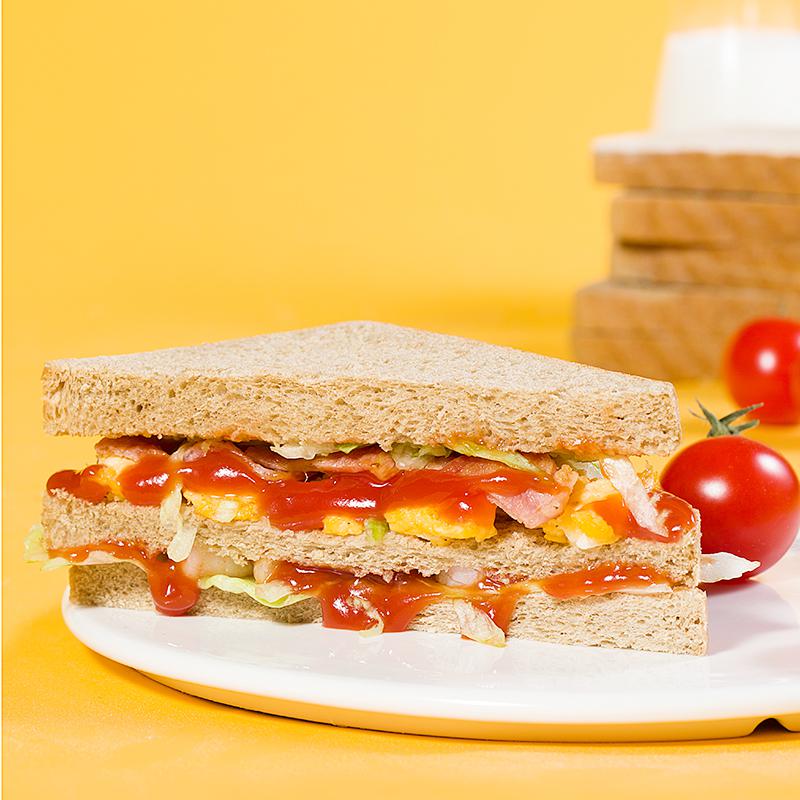 官方产品图
产品图
买家秀图
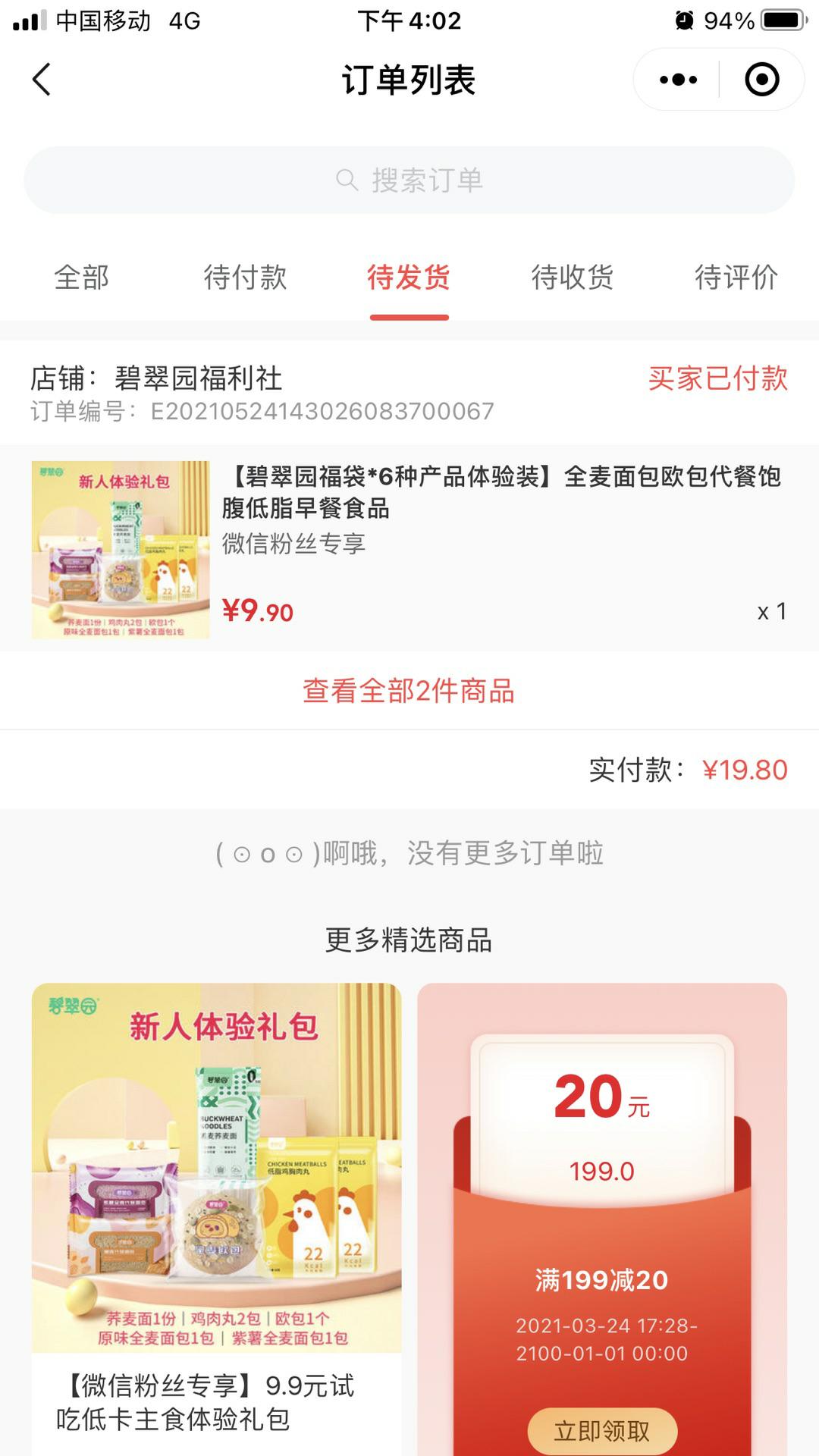 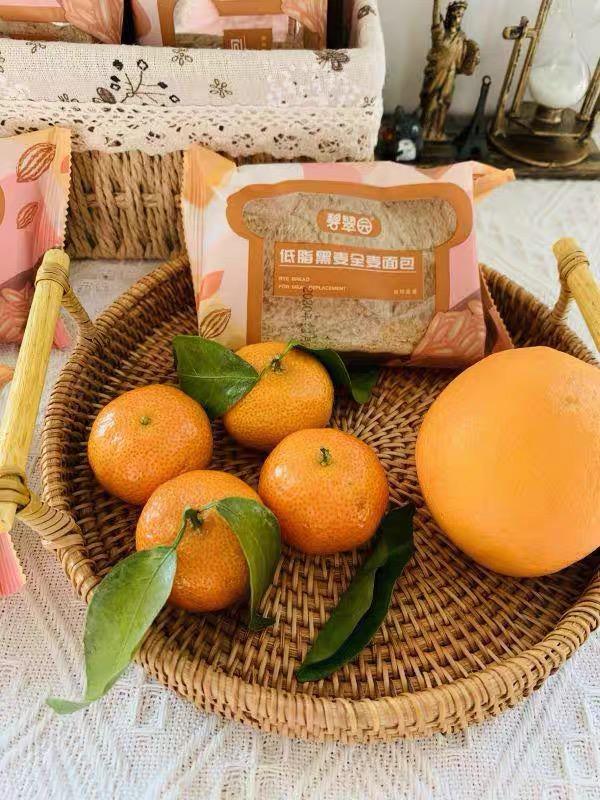 素材图（下单购买图）
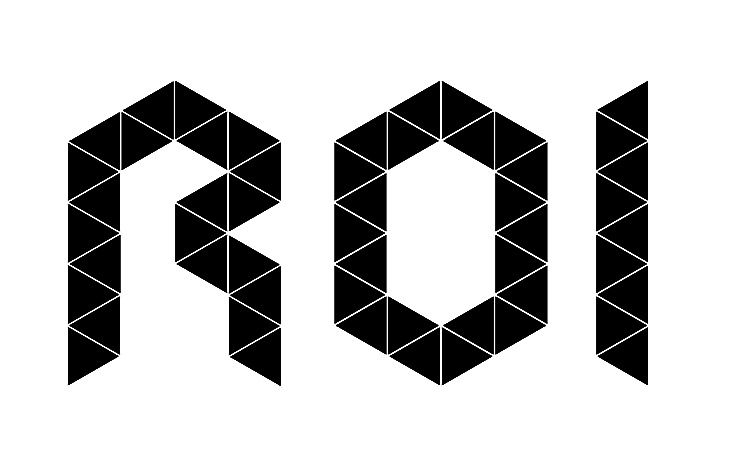 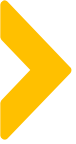 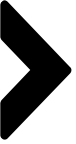 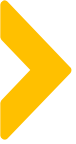 案例中亮点及可复用的点
每款产品曾经使用过的物料都做好总结，在社群营销过程中，能有效避免
过于单一的营销节奏，根据不同社群里的不同人群，实行不同的营销剧本。
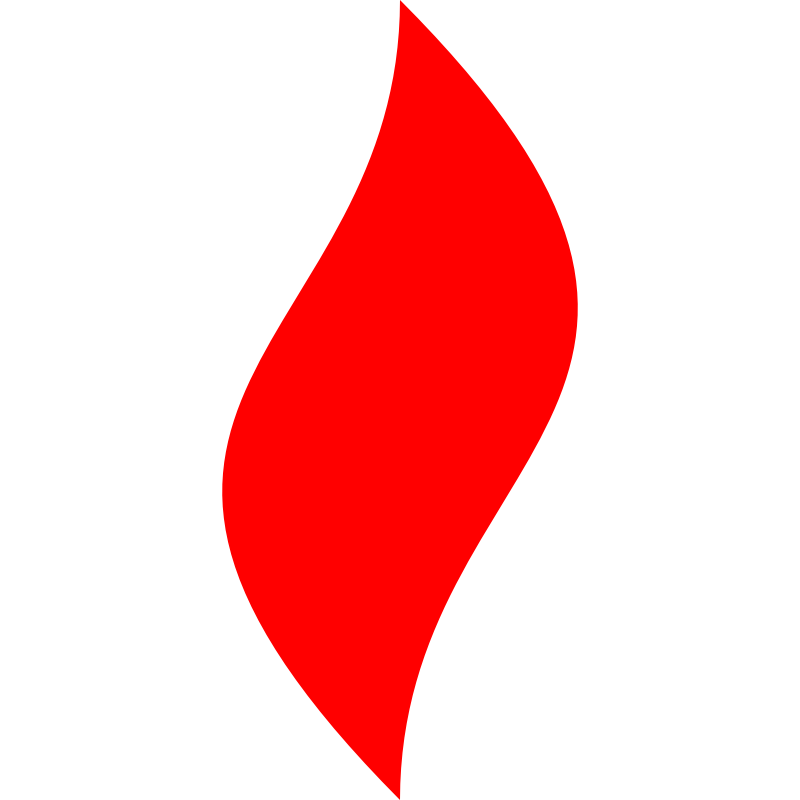 点燃
品牌私域运营中心
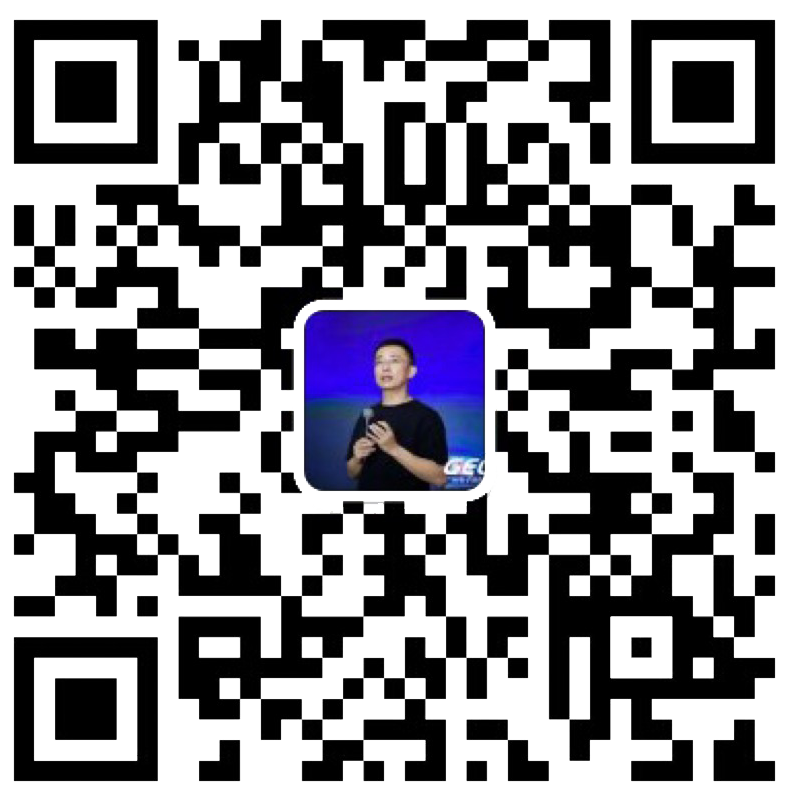 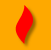 最专业的品牌私域运营服务商
帮你管理最有价值的用户资产
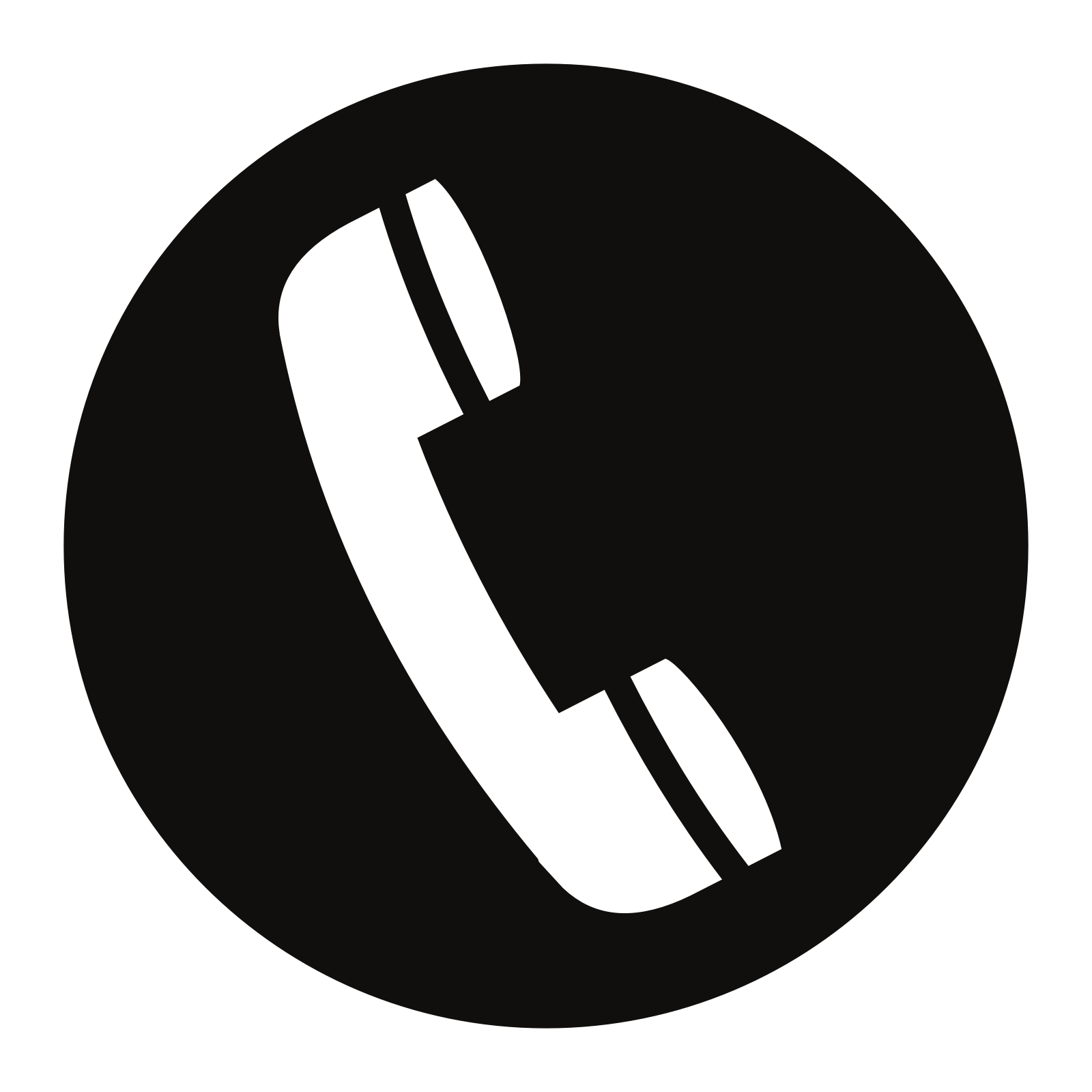 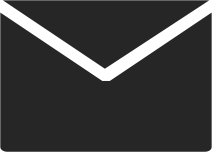 Wei Zi Jun
+86   139  0227  0098
WeChat
510970969@qq.com